PBM120:
Financování NNO / Zadání semestrálního úkolu
1
PBM120: Jakub Pejcal: jakub.pejcal@econ.muni.cz, CVNS, ESF MU
1. 11. 2022 / 15. 11. 2022: financování NNO / zadání semestrálního úkolu
Financování NNO v ČR
podle dat ČSÚ (neziskové instituce sloužící domácnostem) v roce 2019










  

								   (Fořtová, J.; 2021)
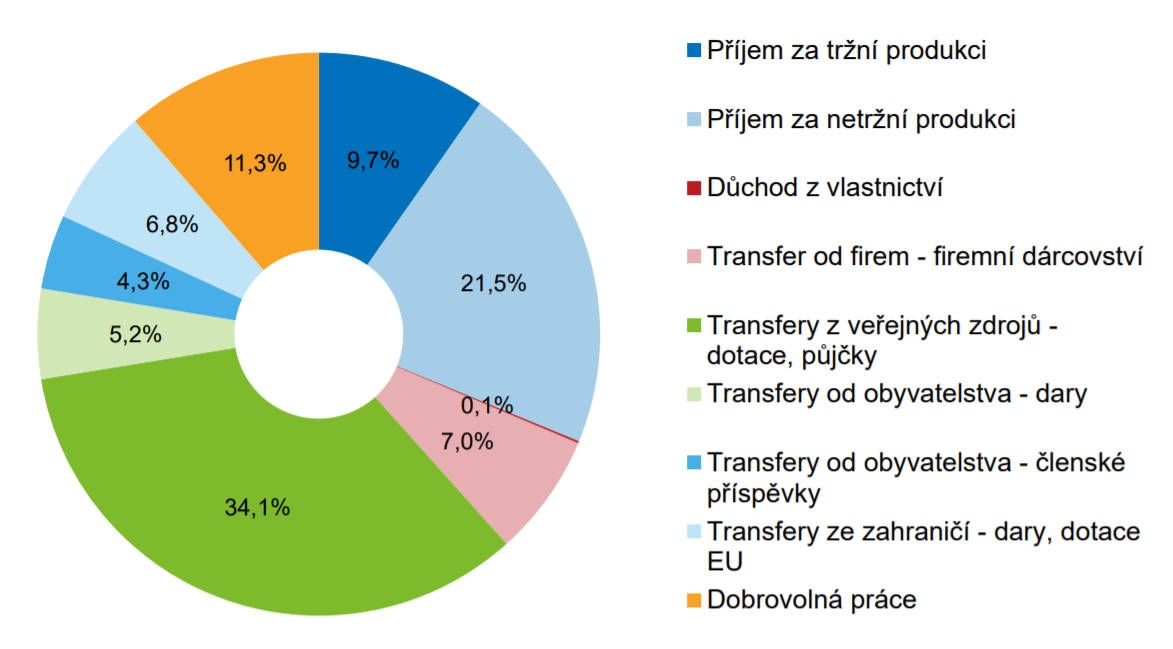 2
Financování NNO v různých odvětvích?
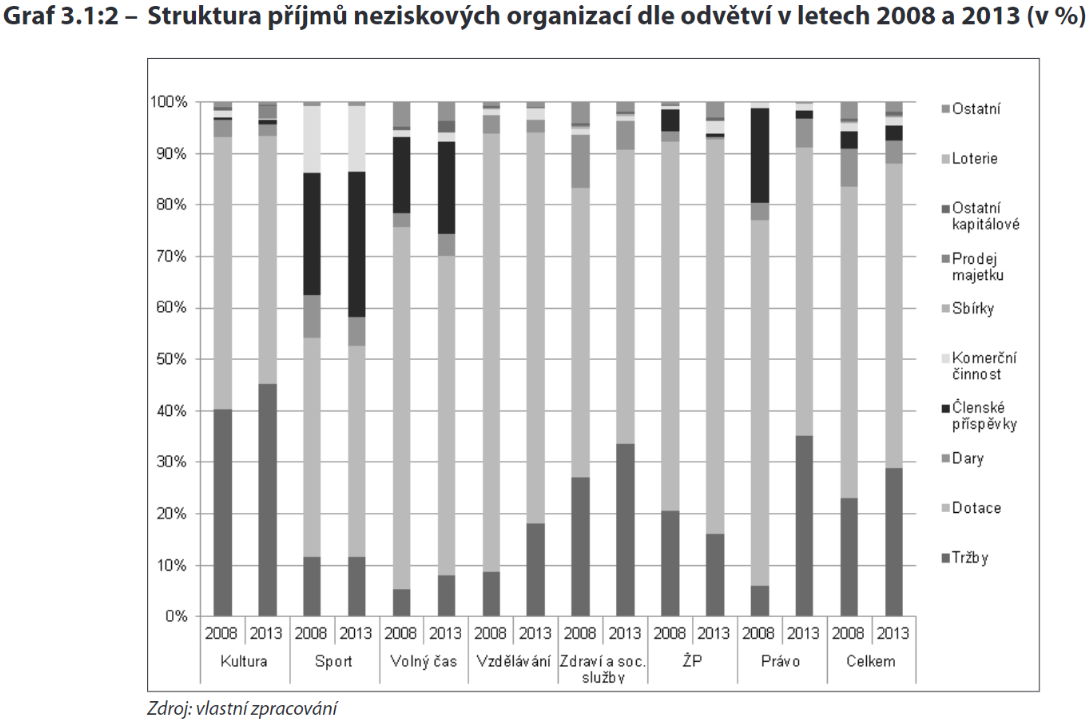 Na penězích záleží, 2017 
										více zde!
3
Financování NNO v ČR vs. ve světě (2017)
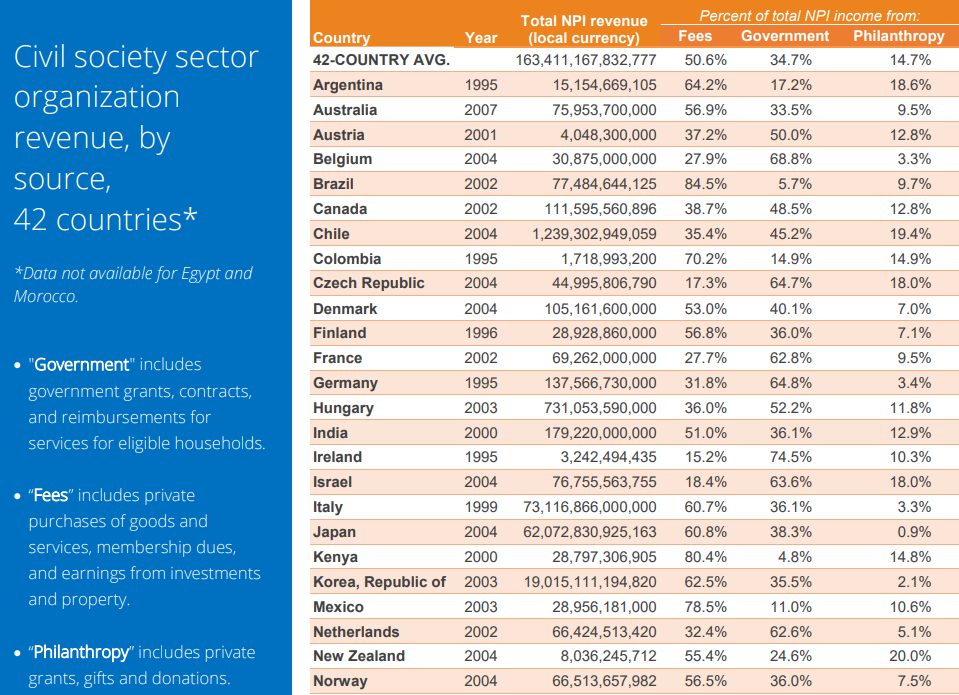 více zde!
4
Financování NNO v ČR vs. ve světě (2013)
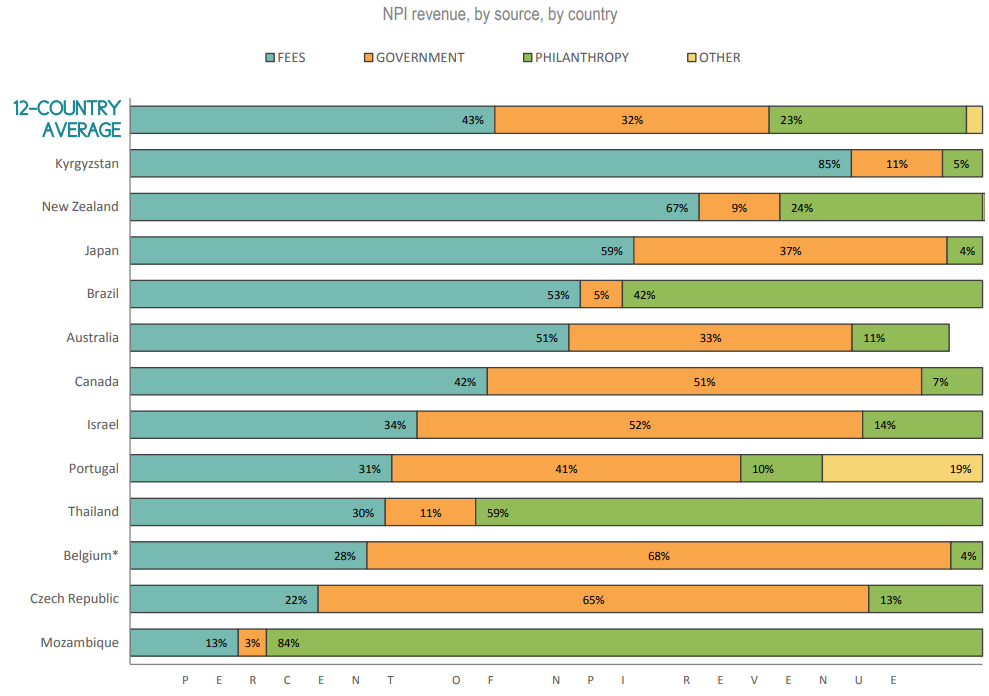 více zde!
5
Diverzifikace vs. koncentrace?
na čem se literatura shodne? 
		… kategorizace, každý rád přidá komentář / návod / doporučení pro vhodný poměr diverzifikace (!)
(Pelikánová, 2018, Boukal a kol., 2013, Šedivý & Medlíková, 2011, Rektořík, 2010, Skovajsa a kol., 2010, Boukal, 2009, … nebo třeba taky Anheier, 2005)

a co je „teda kurník“ lepší? diverzifikace vs. koncentrace => stabilita vs. náklady
(Chang, Tuckman & Chikoto-Schultz, 2018, Kim, 2017, Chikoto & Neely, 2014, Frumkin & Keating, 2011, Carroll & Stater, 2009, Hager, 2001, Chang & Tuckman, 1994 => Lu, Lin & Wang, 2019, Hung & Hager, 2018)
6
Přímá podpora z veřejných rozpočtů
Přímá podpora:





								 (Prouzová, Z.; 2016)

nejčastěji ve formě dotací, realizováno veřejnými politikami (SDP)

proč? PROTOŽE jsou to důležití (výhradní) poskytovatelé úzce specializovaných veřejných služeb (humanitární zahraniční pomoc, multikulturní činnosti, integrace romské populace, ekologická osvěta…) či zabezpečují marginálních segment veřejných služeb
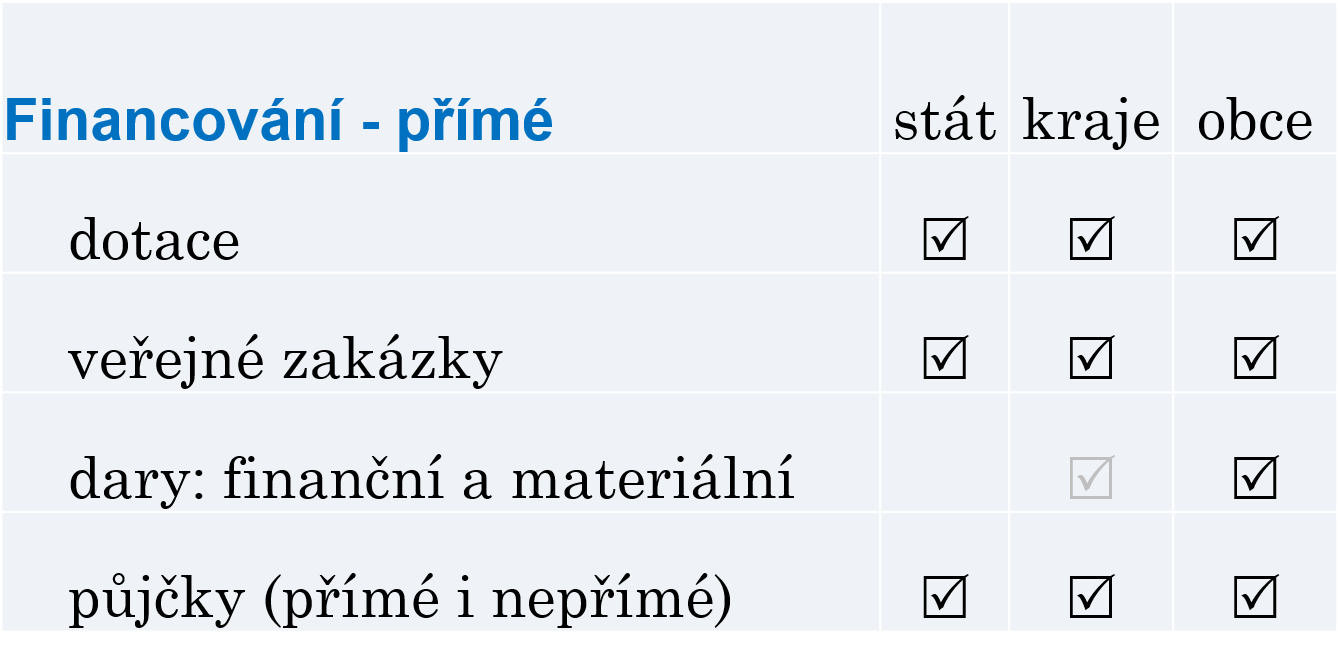 7
Nepřímá podpora z veřejných rozpočtů
Nepřímá podpora:






					(Prouzová, Z.; 2016)

Nejčastěji ve formě:
možnosti využít komunikační a propagační kanály (obecní rozhlas, nástěnka, webové stránky)
pronájem či zapůjčení majetku a zdrojů obce (pronájem, technické vybavení, pracovní čas)
věcné a finanční dary
…
X) osvobození od místních poplatků, slevy na daních
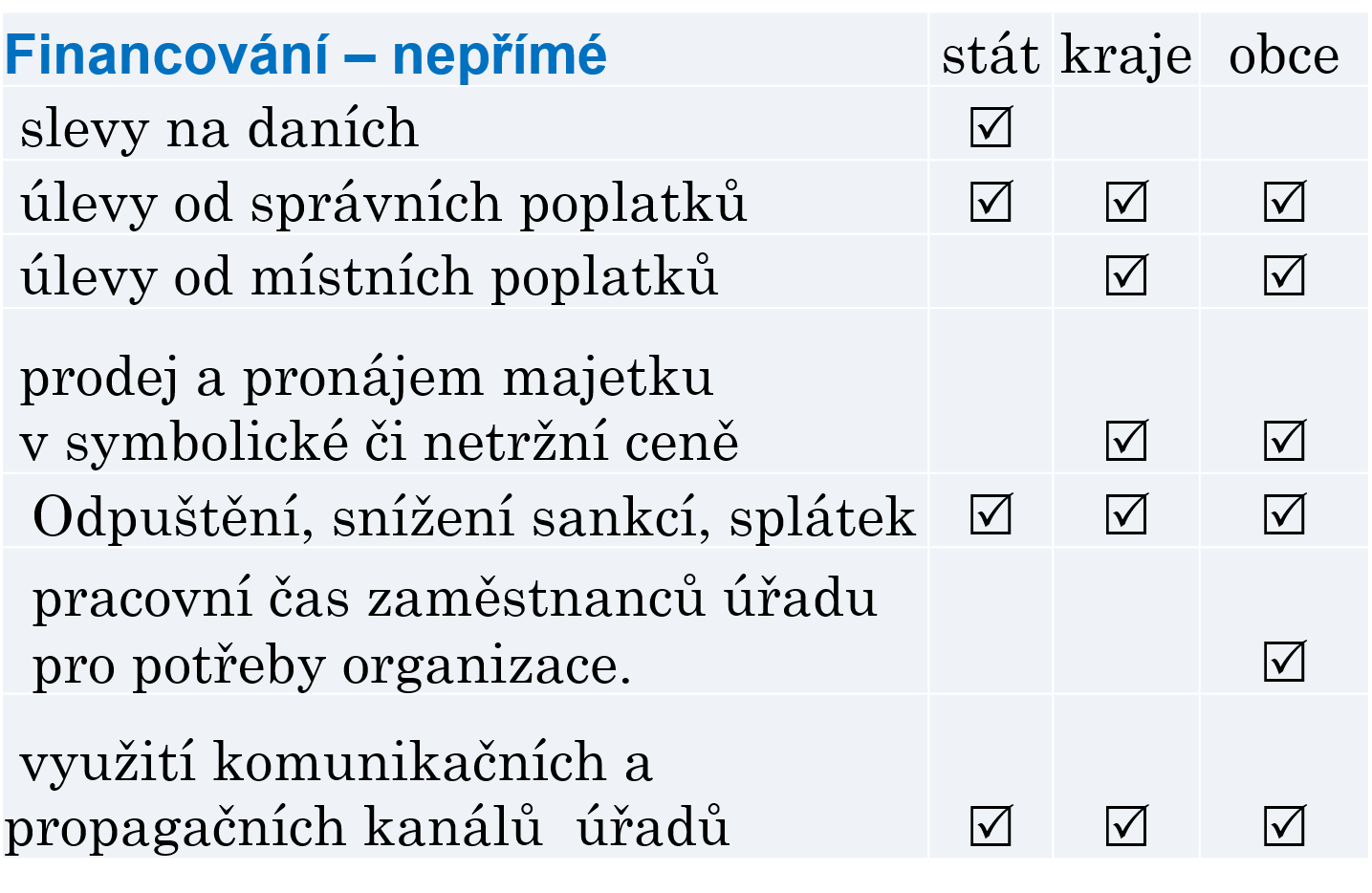 8
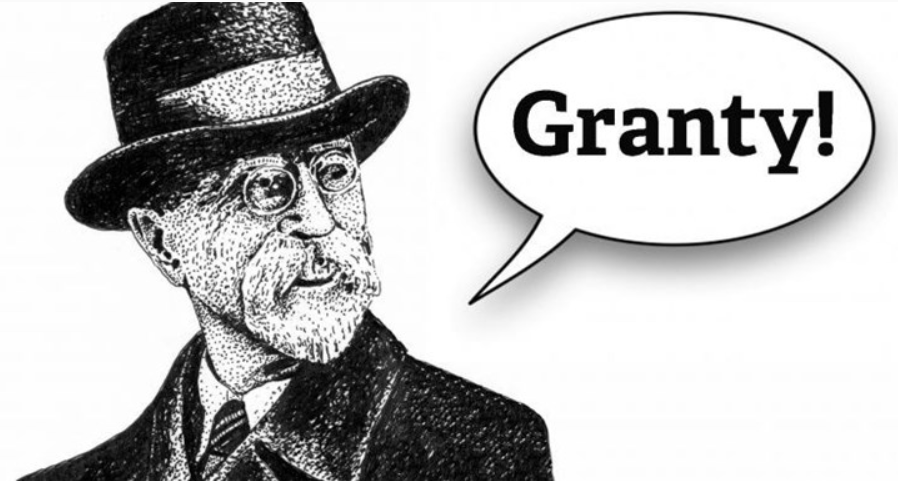 „Repríza úkolu“
Granty TGM
lehko na cvičišti…
kolektivní vypracování i ZV


příprava a prezentace projektu rozvíjejícího demokracii a občanskou společnost
„žádost a hodnocení na nečisto“

zadání za období 1. 6. 2022 – 30. 11. 2023
informace pro daný ročník zde (vyhlášení a pravidla, žádost o grant)
zpracování žádostí ve 2 či 3 členných skupinkách (dle preferencí)

„archiv projektů a hodnocení“ – v rámci dnešního setkání

harmonogram: 	  8. týden (zadání)
			12. týden (odevzdání - odevzdávárna => samostatné hodnocení)
			13. týden (prezentace - seminář => skupinové hodnocení)
9
Hodnocení?
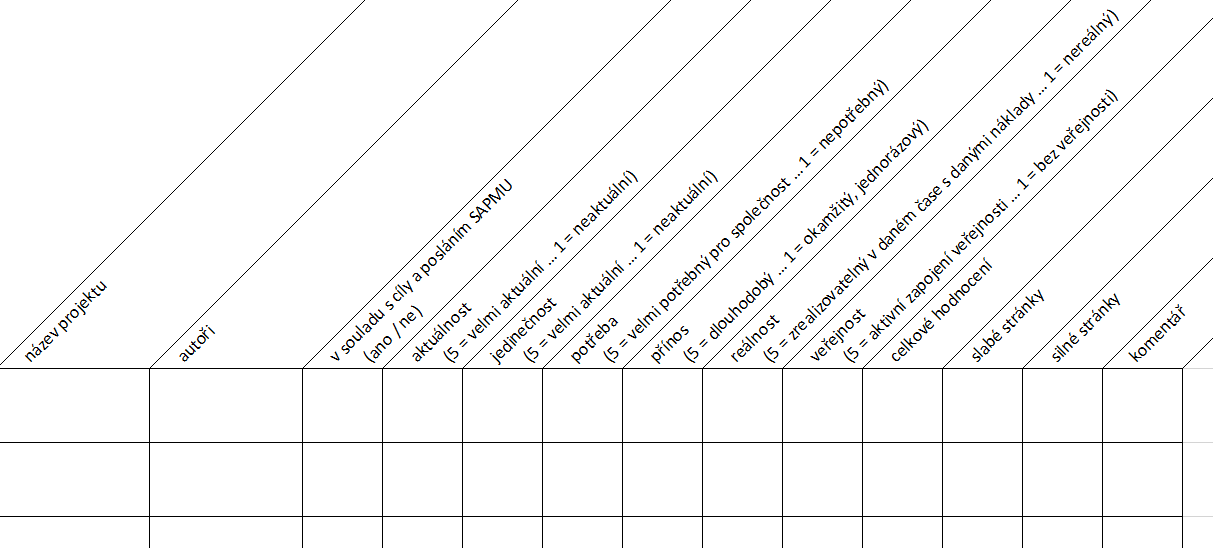 10
Pro dnešní setkání…
o kom bude řeč?
01 – Víkendový pobyt pro znevýhodněné děti
13 – Škola doma chrání Boha
20 – Rekonstrukce hodnot
24 – Masarykovi historici
29 – Sýrie kolem nás

prostudujte, ohodnoťte dle zadaných kritérií – komu udělíte grant?
   (30 minut na přípravu ve skupinách)
11
Kdo postoupil do druhého kola?
12
Výsledky: Víkendový pobyt pro…
13
Výsledky: Škola doma chrání Boha
14
Výsledky: Rekonstrukce hodnot
15
Výsledky: Masarykovi historici
16
Výsledky: Sýrie kolem nás
17